Теплые и холодные течения
Выполнила: 
ученица  7 «Б» класса
Денисова Елизавета.
Морские течения – это…
…постоянные или периодические потоки в толще мирового океана и морей. Различают постоянные, периодические и неправильные течения; поверхностные и подводные, теплые и холодные течения.
Классификация течений
Течения классифицируют по различным признакам: по вызывающим их силам (генетические классификации), по устойчивости, по глубине расположения в толще вод, по характеру движения, по физико-химическим свойствам.
Происхождение и сохранения
Основные факторы, влияющие на развитие и сохранение морских течений являются:
1. дрейфа тока через воду порывистый ветер;
2.градиентных течений от перепадов давления или градиент включают различия в температуре воды и солености или изъятия ветром;
3.Кориолиса от вращения Земли ;
4.Внутреннее трение между частицами и слоями воды.

    Первые два принести поток, идущий, последние два происходить только тогда, когда есть движение. Другие влияния включают контуры глубины, береговые линии и другие потоки.
Чем отличаются теплые и холодные морские течения?
Температура вод которых соответственно выше или ниже температуры окружающих вод. Теплые течения направлены из низких широт в высокие (напр., Гольфстрим), холодные - из высоких в низкие (Лабрадорское). Течения с температурой окружающих вод называют нейтральными.
Ветровые течения
Ветровые течения определяются направлением преобладающих ветров. Это всегда поверхностные течения, они образуются под совокупным влиянием сил трения, турбулентной вязкости, градиента давления, отклоняющей силы вращения Земли и др. К числу сильнейших ветровых течений относятся Северное и Южное Пассатные течения, течение Западных Ветров и др. Теория ветровых течений была разработана шведом В. Экманом, русским учёными В. Б. Штокманом и Н. С. Линейкиным, американцем Г. Стоммелом.
Влияние погоды
Они обеспечивают огромную теплоотдачу и, таким образом, большое влияние на погоду. Таким образом, Северо-Западной Европе мягкого климата в связи с влиянием теплых вод Гольфстрима, которая проходит вдоль европейского побережья горячей воды из зоны Антильские острова претензий. Это дает Амстердаме более высокой средней температуре, чем Нью-Йорк , а Нью-Йорк расположен к северу, как Мадрид и Барселона . У берегов северо-восточной Соединенных Штатах , однако, является следствием Лабрадорского течения , которое холодной воды из полярных областей между Канадой и Гренландией на юг. Где это касается Гольфстрима, часто происходит образование тумана. Этот интерфейс, как правило, непредсказуемы, и холодная стена упоминается.
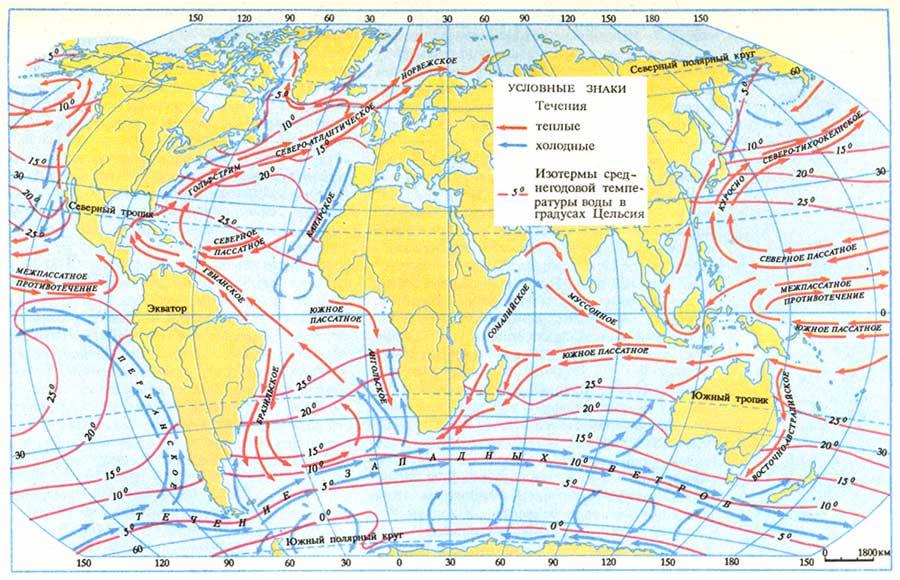 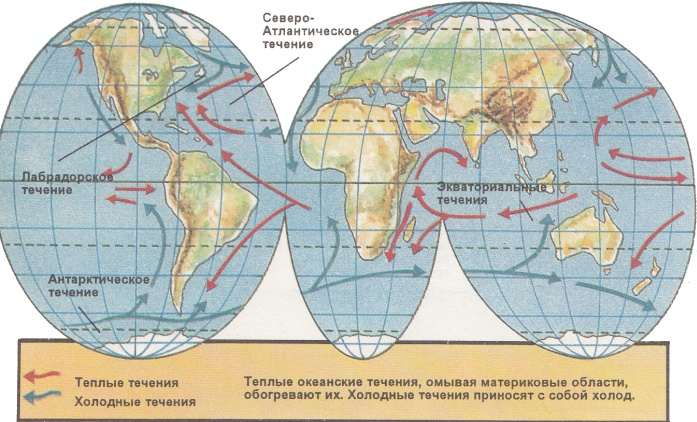 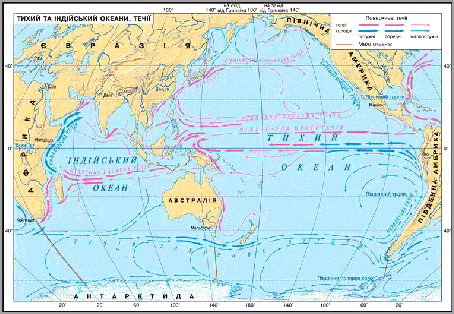